ЛЕКЦИЯ 6 АНАТОМИЯ НАСЕКОМЫХ
1 Мышечная система
2 Полость тела и жировое тело
3 Пищеварительная система
4 Циркуляция
     4.1 Кровеносная система 
     4.2 Дыхательная система
5 Нервная система и органы чувств
6 Выделительная система
7 Половая система
Схема поперечного разреза тела насекомого
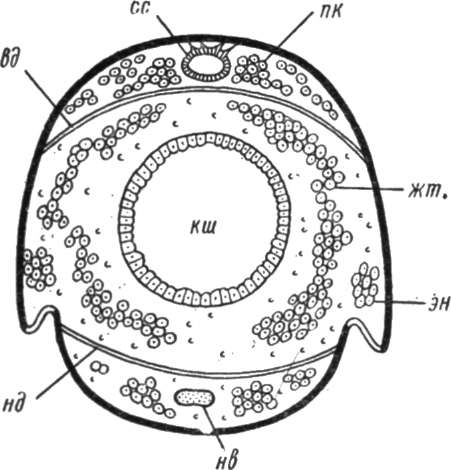 Пищеварительная система
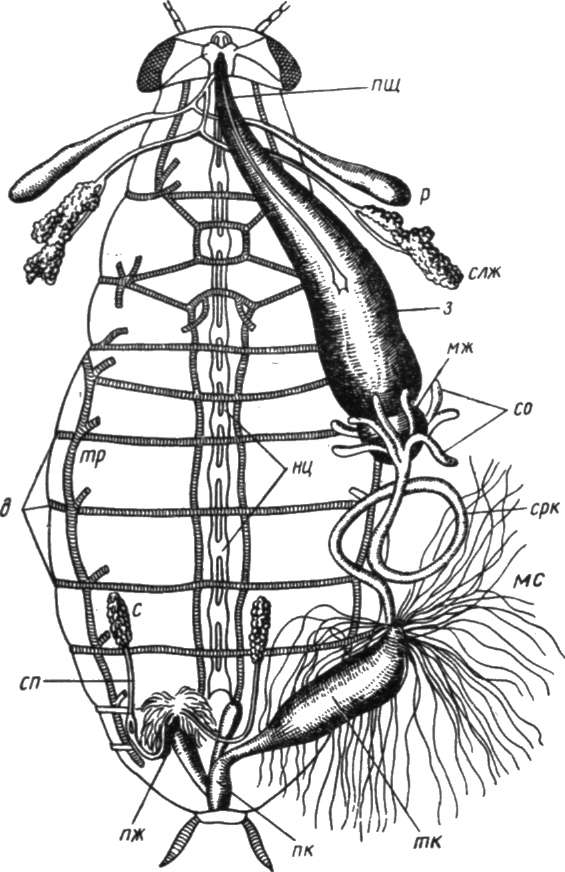 Спинной кровеносный сосуд и сердце
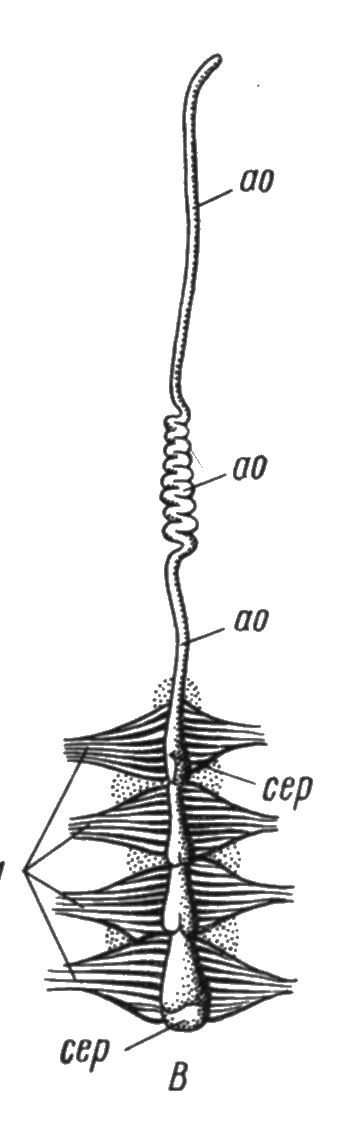 Трахеи
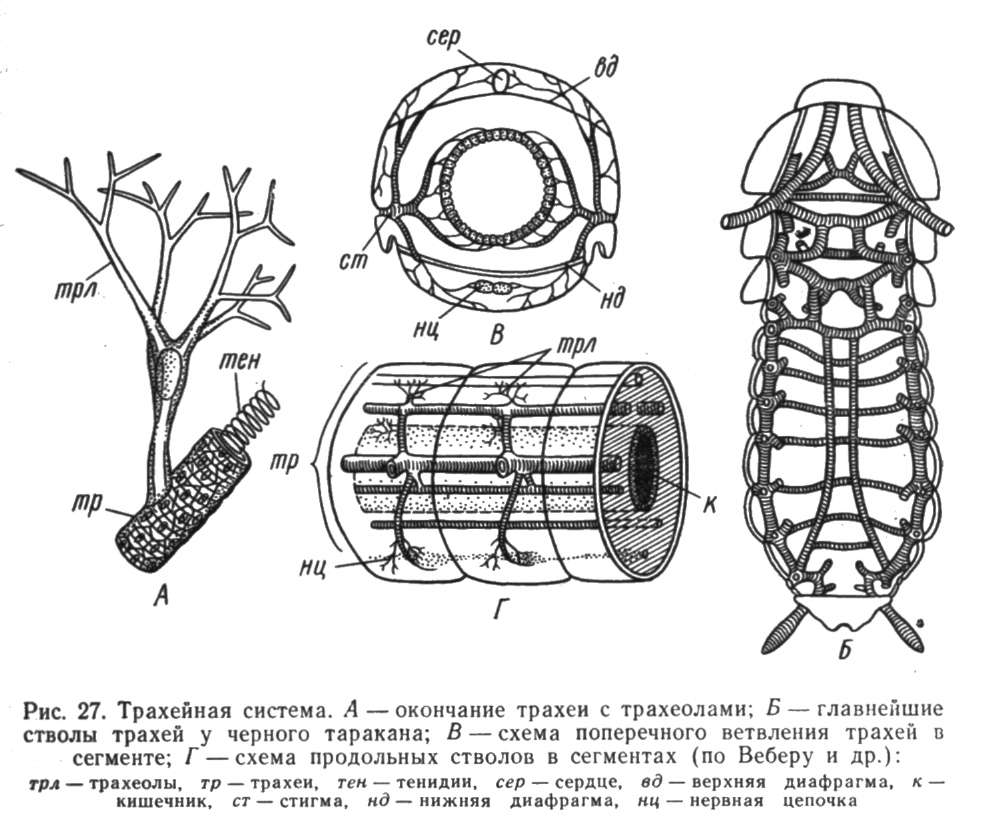 Типы трахейных систем
а) голопнейстическая (2 пары грудных и 8 пар брюшных – большинство имаго и личинок гемиметаболических насекомых);
б) гемипнейстическая (голометаболические насекомые, их личинки и куколоки):
- перипнейстическая (на груди лишь 1 пара дыхалец); 
- амфипнейстическая (1 пара грудных и 2-3 пары на передних сегментах брюшка); 
- метапнейстическая (развита лишь 1 пара дыхалец на конце брюшка) 
в) апнейстическая (дыхальца отсутствуют и воздух проникает через поверхность тела или особые выпячивания – трахейные жабры – водные личинки, личинки наездников и мух-тахин).
Дыхальца
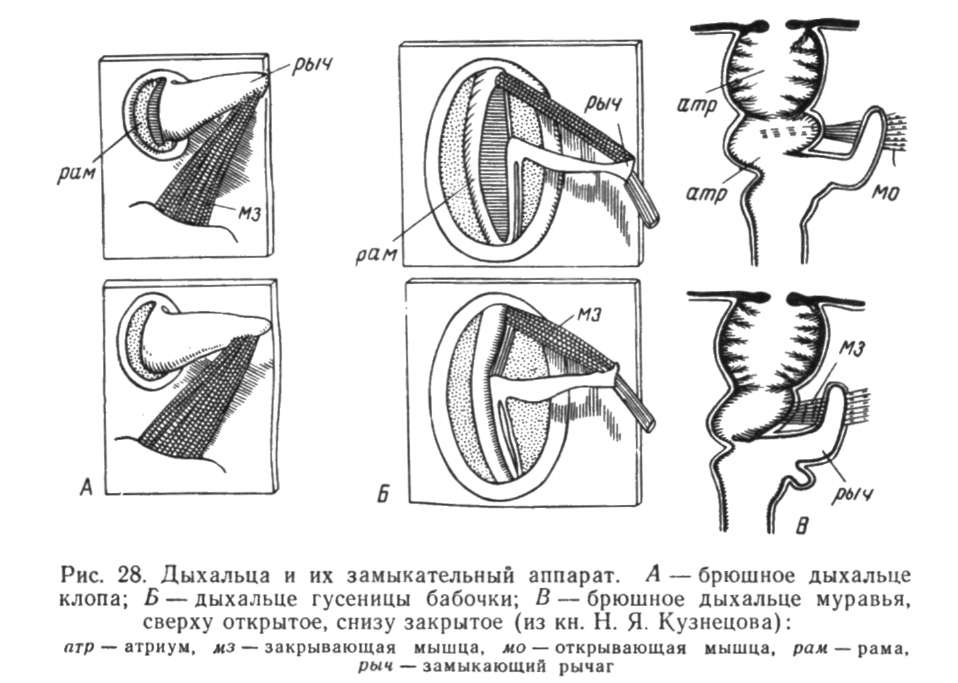 Нервная система
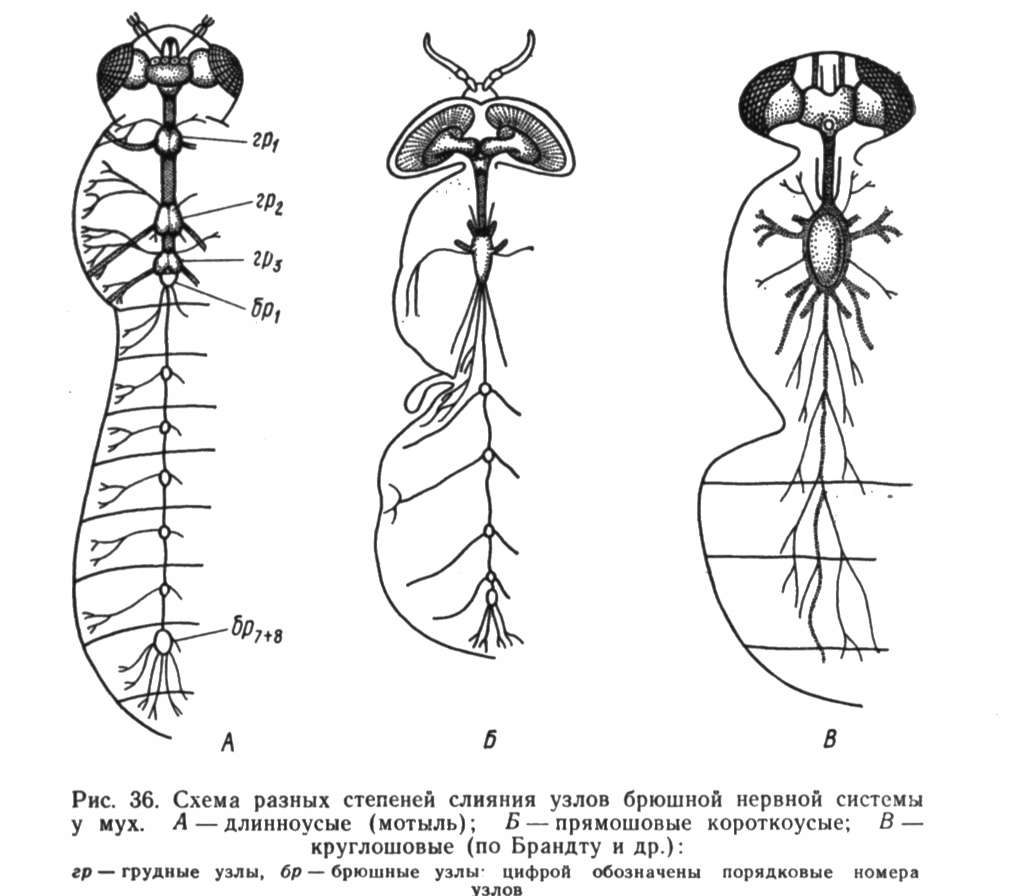 Головной отдел нервной системы
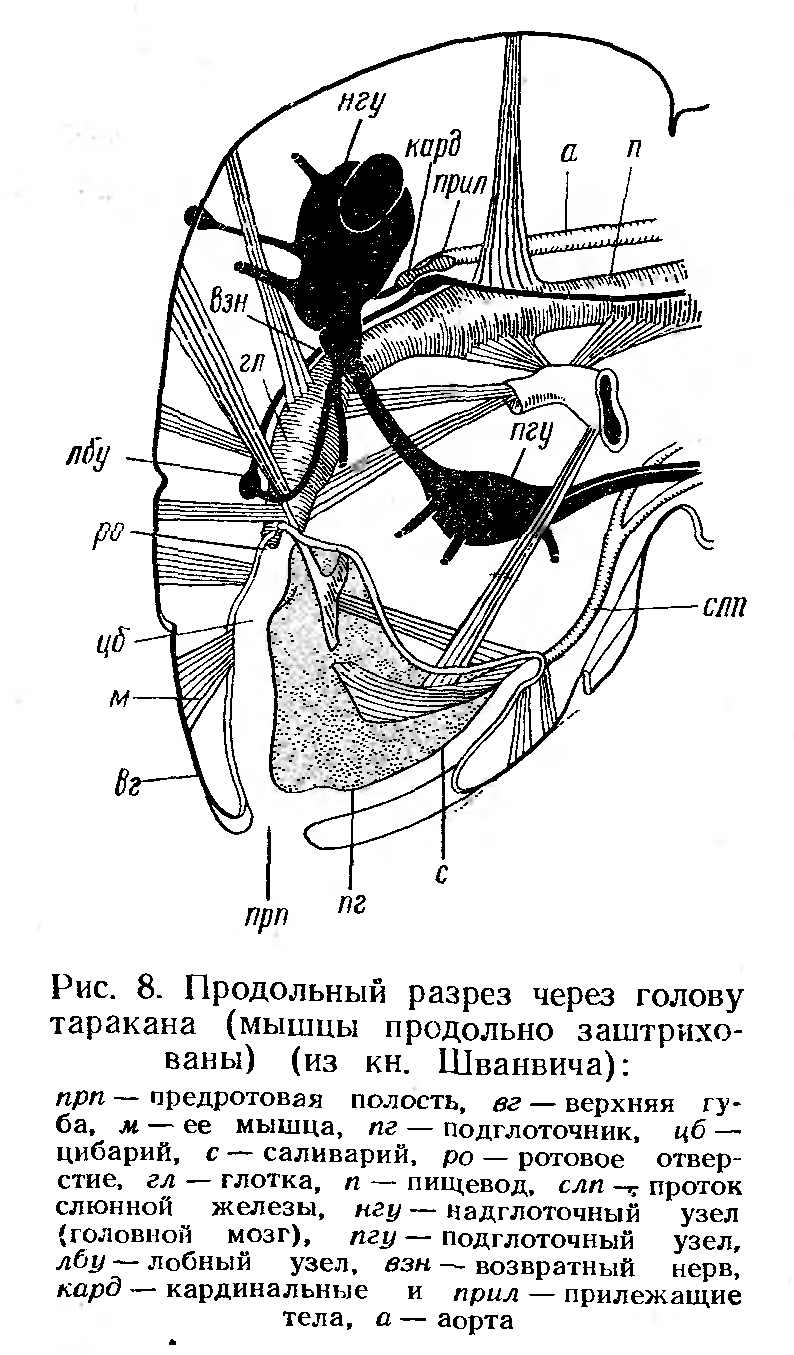 Головной мозг
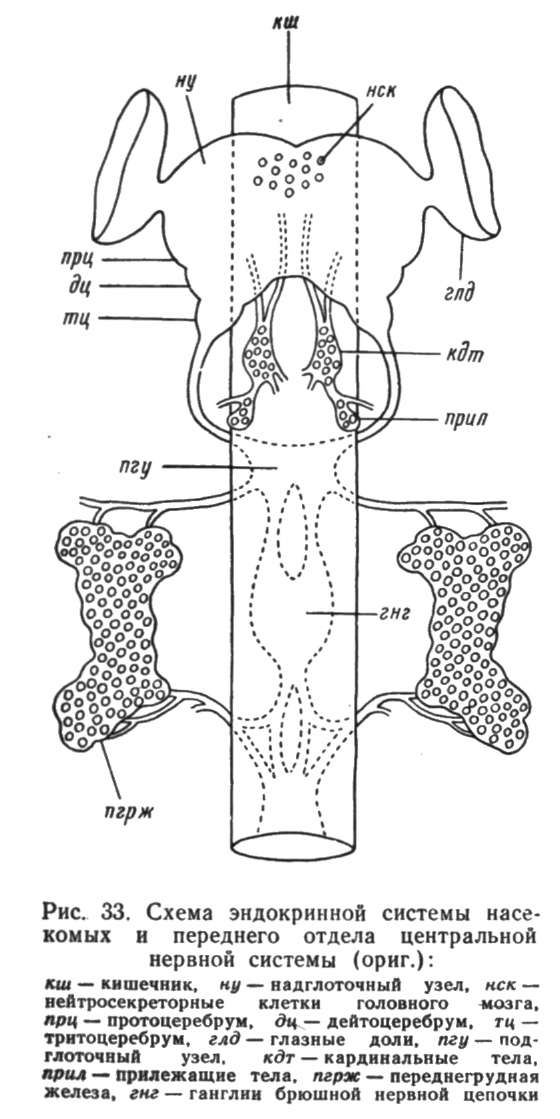 Тимпанальные органы
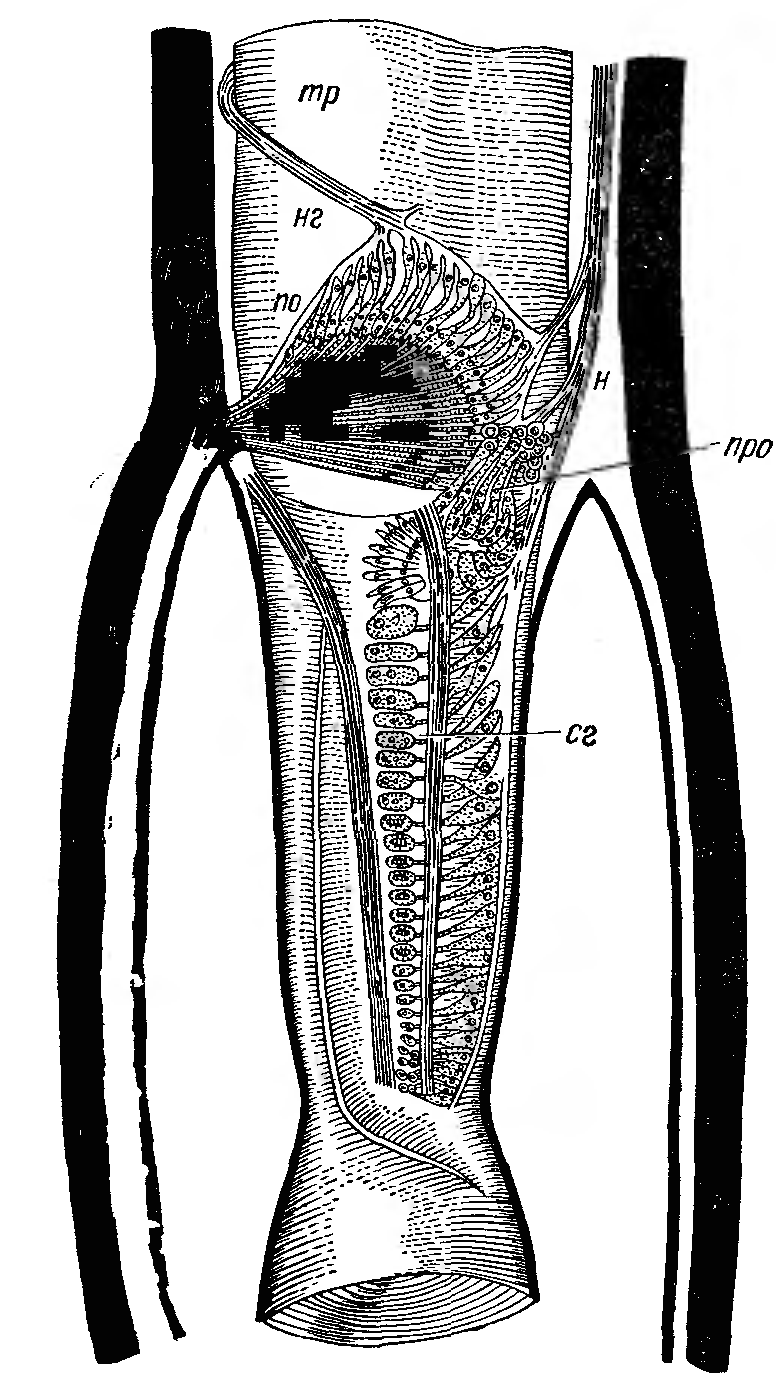 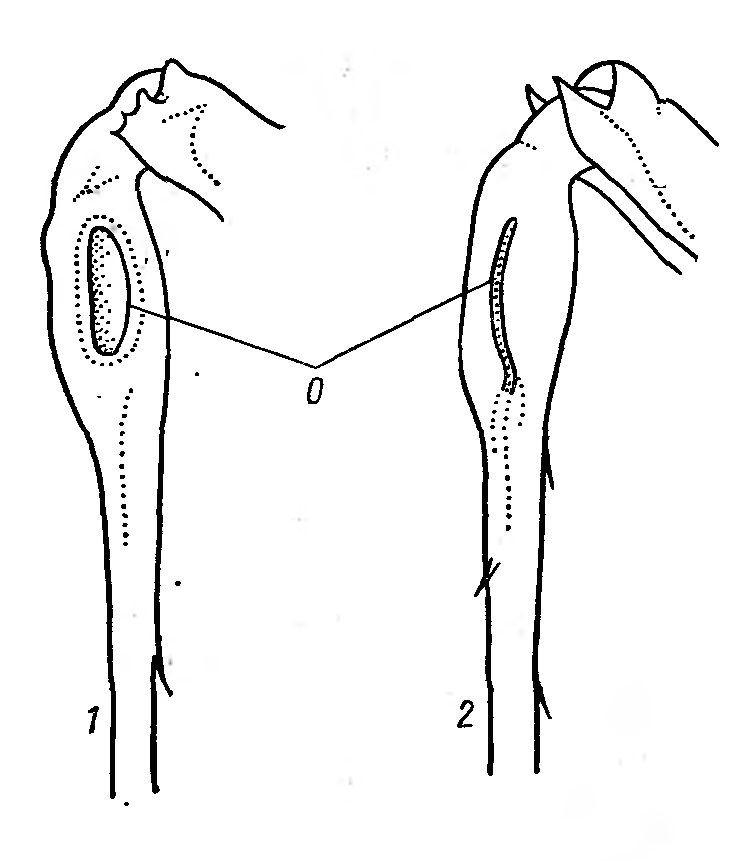 Строение омматидия
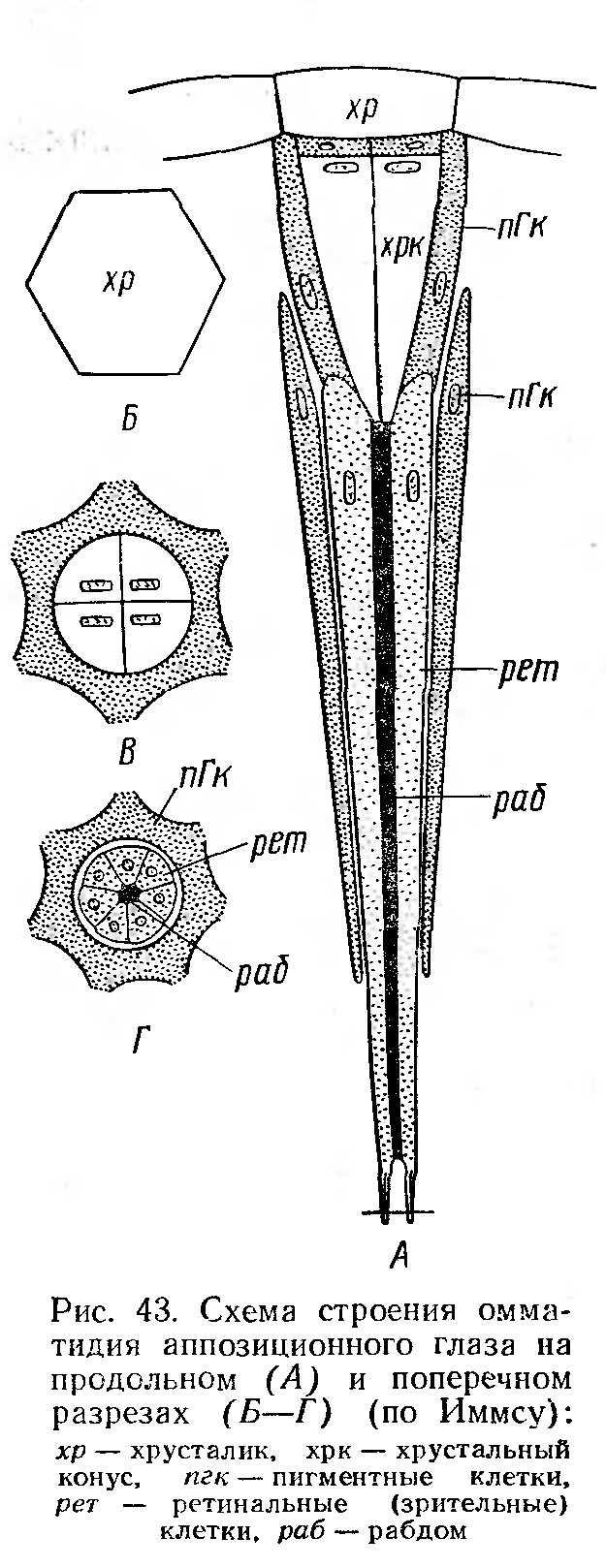 Эндокринная система
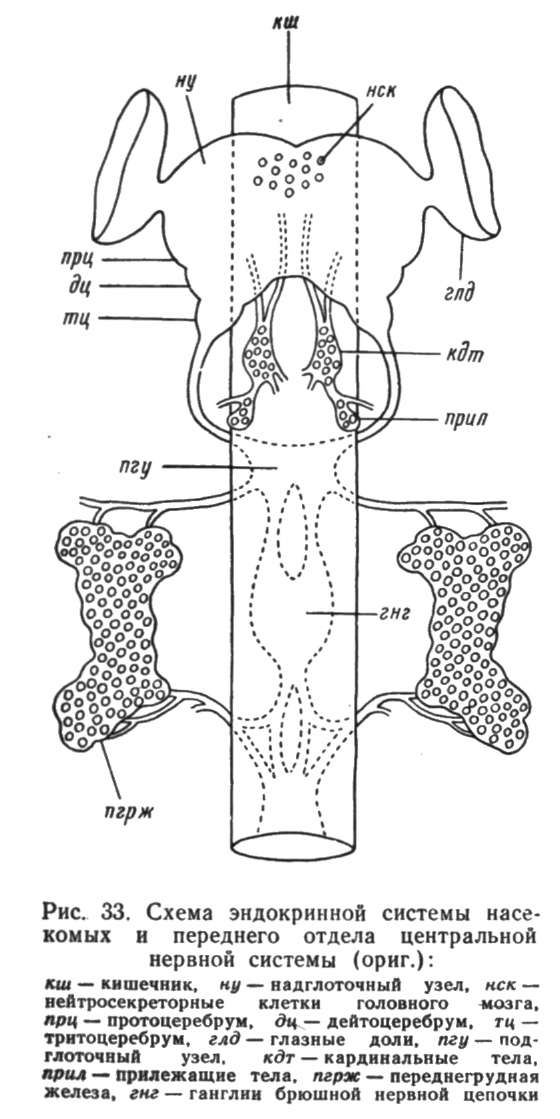 Половая система самца саранчи
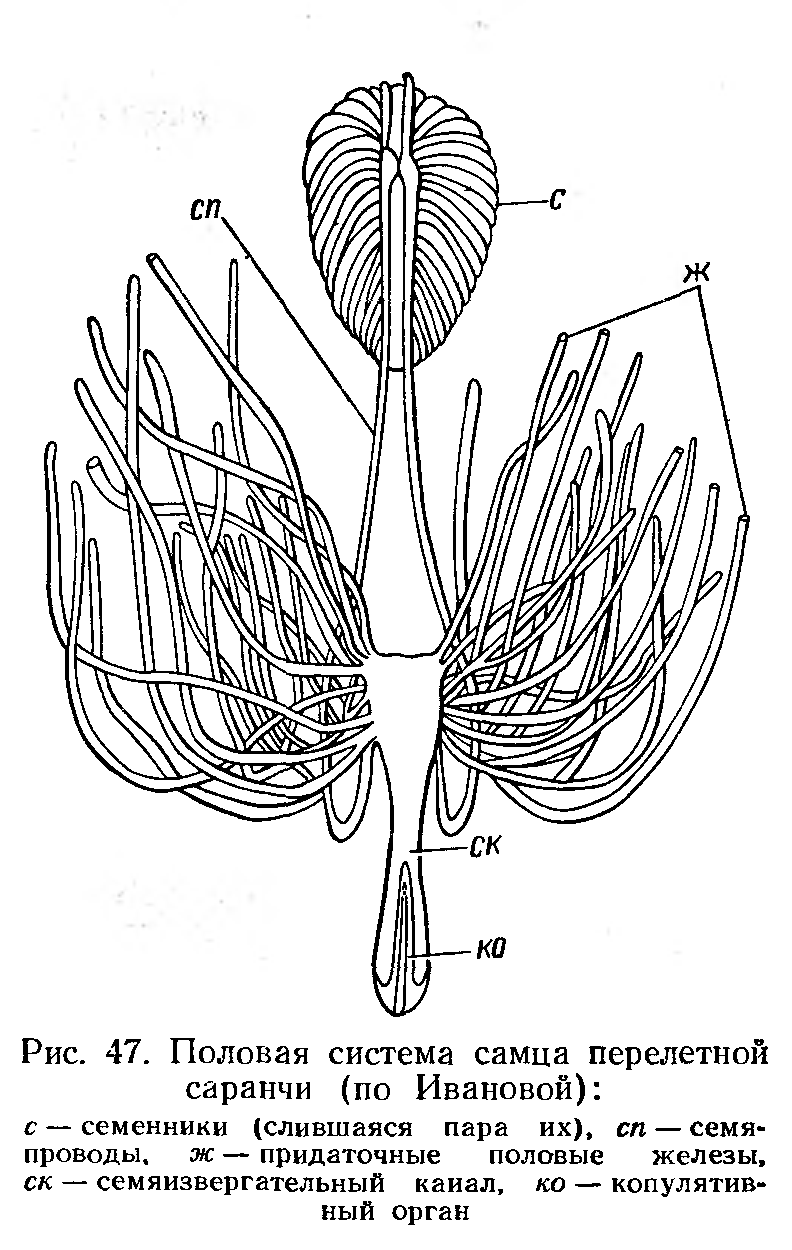 Половая система самки саранчи и яйцевые трубочки
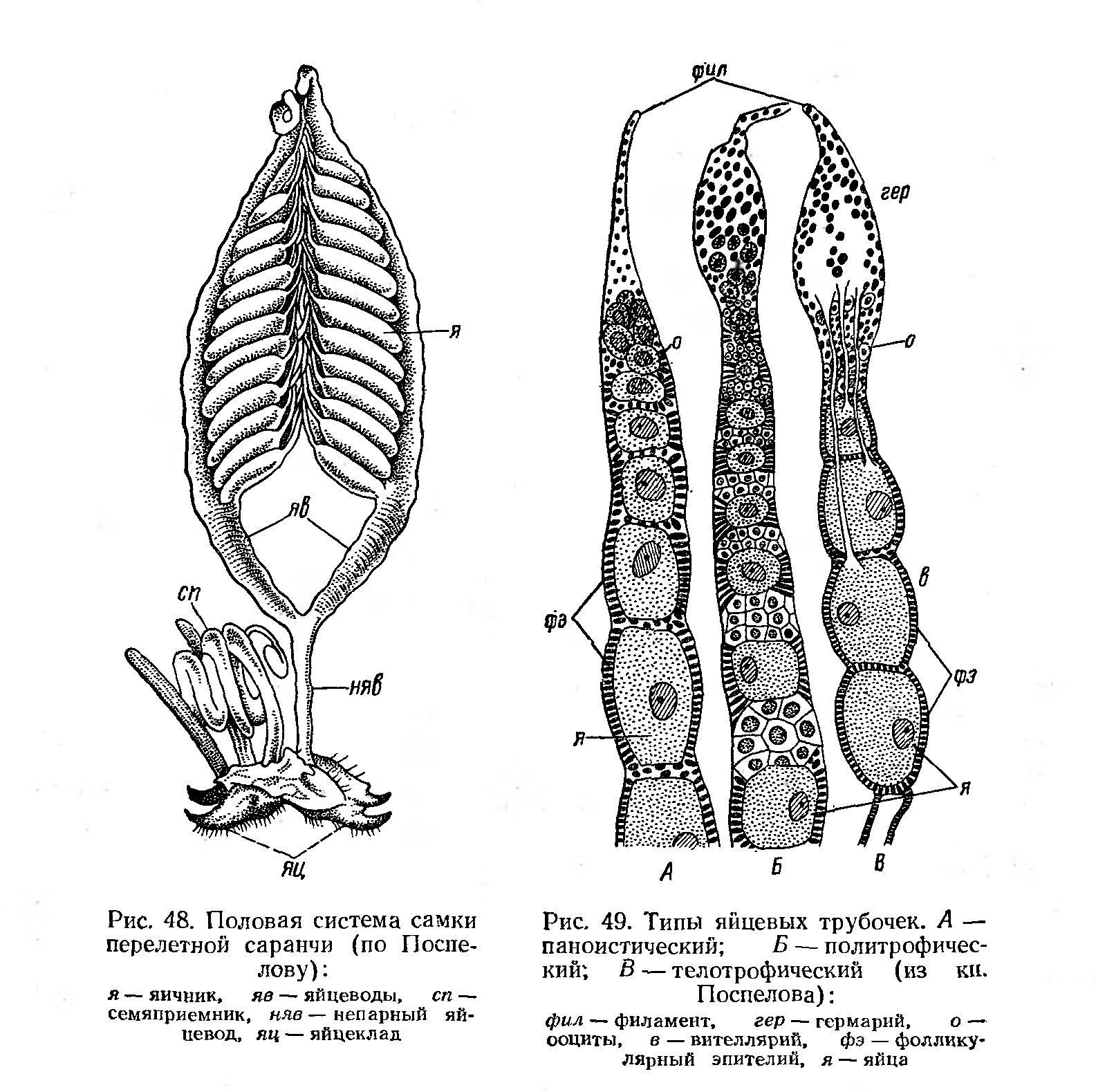